Responding to the environment
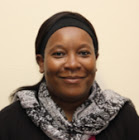 THE HUMAN EYE:
EYE DEFECTS AND TREATMENT
Mrs C.Chitsiga- Magasela
(Sarah Baartman District)
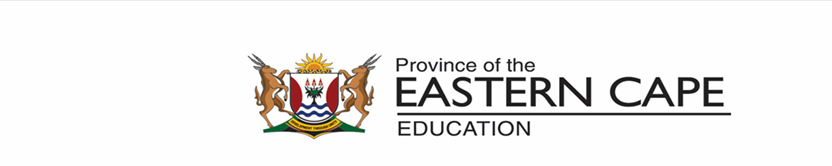 This Presentation is Click Activated
WHAT THE EXAMINATION GUIDELINES SAY…
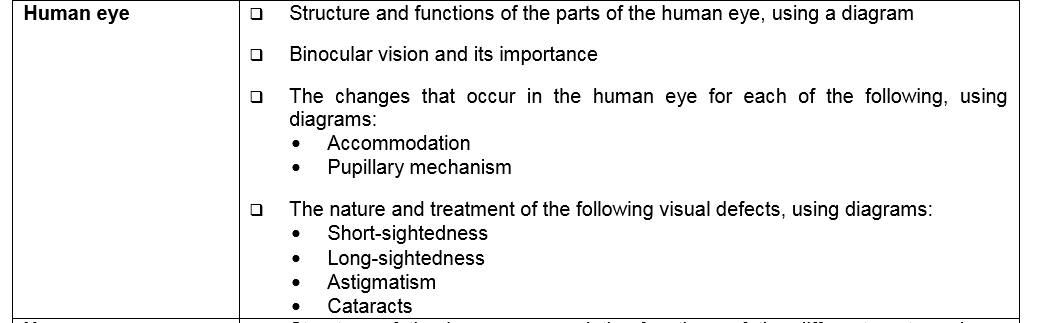 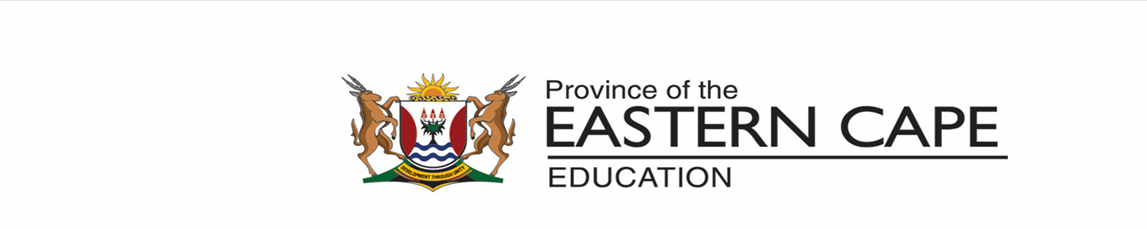 KEY POINTSTO NOTE…
The following will be covered :
	
Description of the defect 
The cause of each defect 
The effect of each eye defect 
Treatment of each eye defect
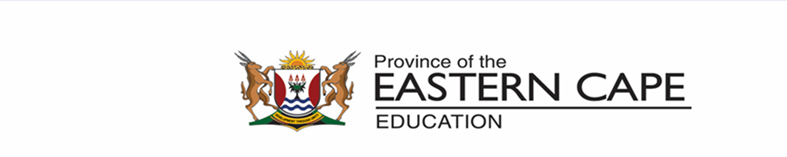 EYE DEFECTS : KEY PARTS INVOLVED
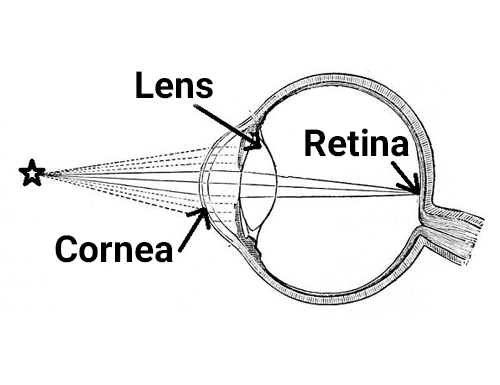 Pathway of light through the eyeball
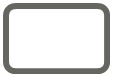 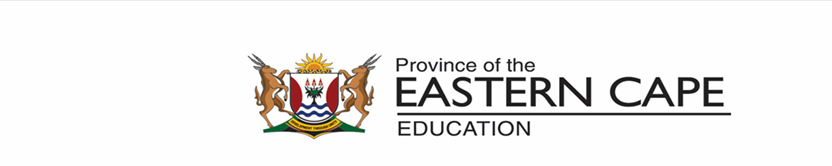 Click to Show Answers
RECAP OF HOW IMAGES ARE FORMED…
The light rays strike an object and bounces oﬀ the object & then enters our eyes enabling objects to be seen. 
When light rays enter the eye they are bent (refracted) by the cornea and the lens.
This leads to the rays being focused to form an image on the Retina. 
Nervous impulses are sent to the cerebrum of the brain. 
During focusing of the rays the image is turned upside down then back to front on the retina and the cerebrum of the brain then interprets the image, turns them the right side up.
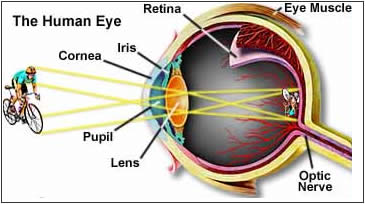 SHORT-SIGHTEDNESS (MYOPIA)
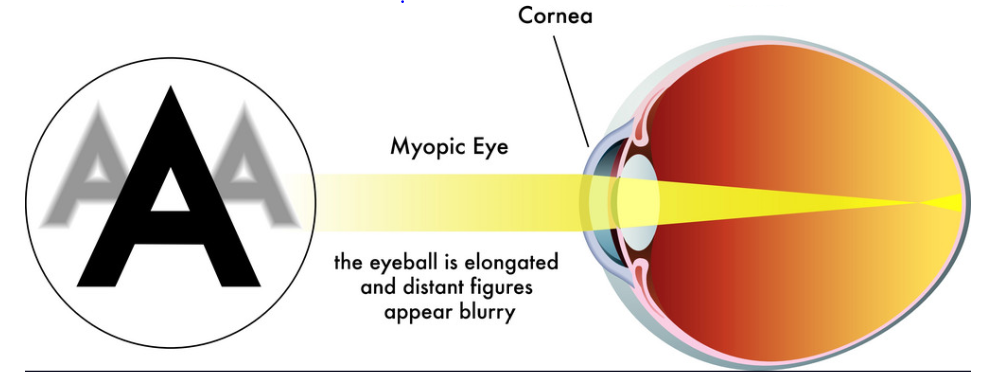 The ability to see objects close by clearly , but not objects far away as they are out of focus (i.e. blurred). 

Causes : 
The eyeball is longer than normal 
The cornea’s curvature is too bulging resulting in 
the inability of the lens to become flat enough (i.e. less convex)
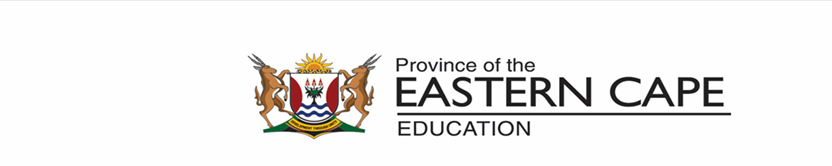 CONSEQUENCES OF SHORT- SIGHTEDNESS
There is reduction in the focal length of the eye lens, 

This results in the diversion of the light rays from the surface of the retina.

Images of near objects on retina are blurred 

The best image (that is most clearly focused) falls in front of the retina 

Distant objects therefore cannot be seen clearly
TREATMENT OF SHORT-SIGHTEDNESS
Wear spectacles with concave convergent lenses, 
Concave lens will distribute light rays before they enter the eye.







Laser surgery to correct curvature of cornea
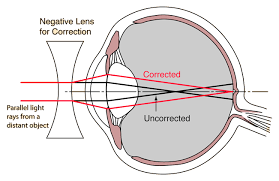 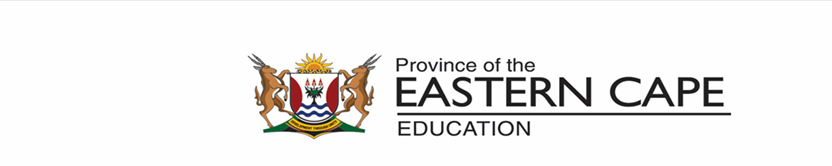 LONG SIGHTEDNESS (HYPERMETROPIA)
The ability to see objects at a distance clearly, but not objects close by (near objects are out of focus).
Causes :
The eyeball is shorter than normal or, 
The cornea is too flat 
The inability of the lens to become more convex (lens is too weak)
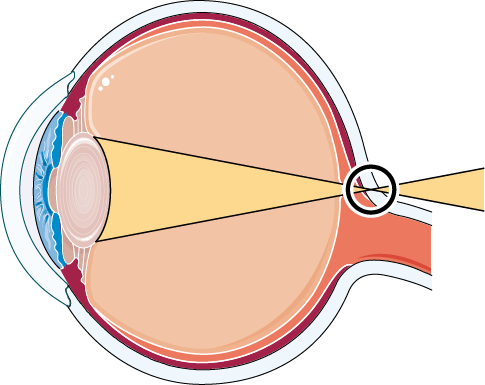 (Image showing long sightedness )
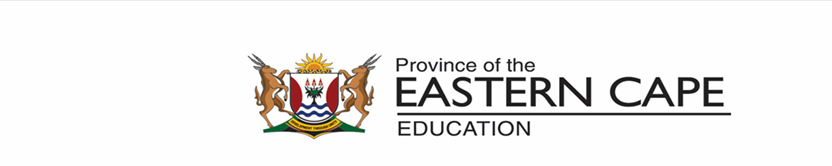 CONSEQUENCES OF LONG-SIGHTEDNESS
There is an increase in focal length of the eye lens, 
which prevents the light rays to directly focus on retina.
Images of  near objects  on retina are blurred while , 
the best image (that is the one most clearly focused) falls behind the retina 
Near objects therefore cannot be seen clearly 
The ability to see images at a distance is not affected
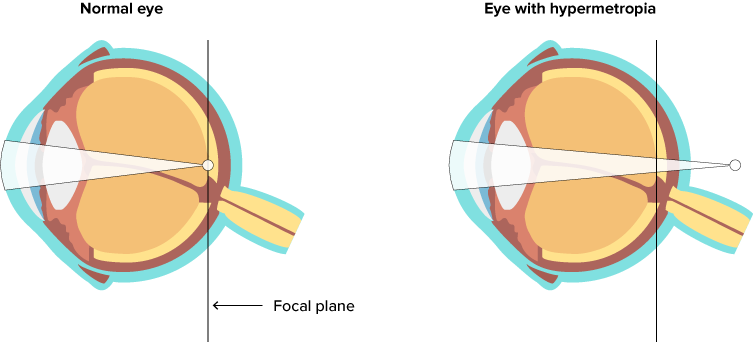 (Normal eye vision vs long sightedness )
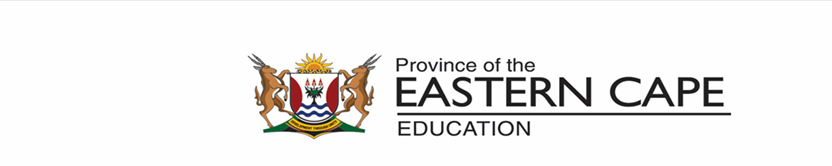 TREATMENT OF LONG-SIGHTEDNESS
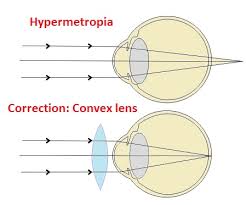 Wear spectacles with convex lenses , 
so as to be able to converge (bend) light rays a bit more before they enter the eye.
This forms the image on the retina and not behind it. 
Refractive Laser surgery may be used to correct the curvature of the cornea
Diagram showing the corrective lens for long sightedness
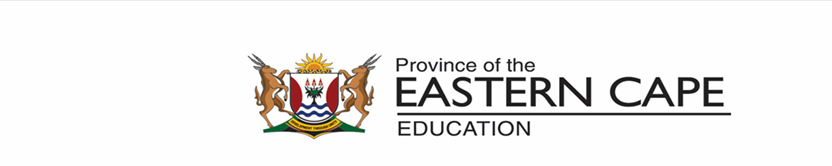 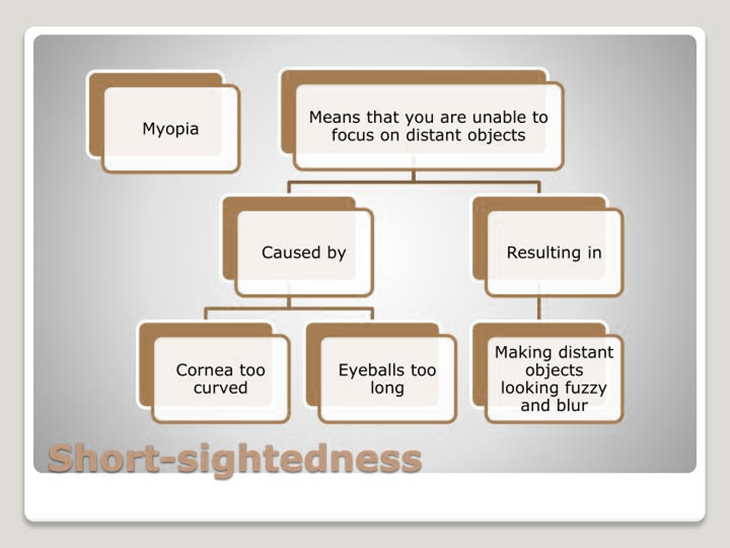 STUDY TIP: USE MIND-MAPS AS SUMMARIES FOR REVISION
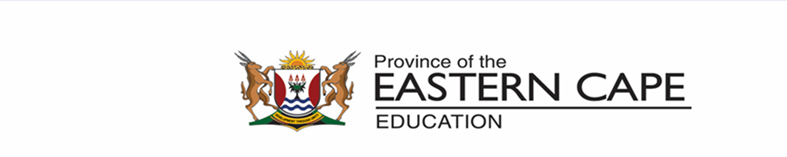 STUDY TIP: USE MIND-MAPS AS SUMMARIES FOR REVISION
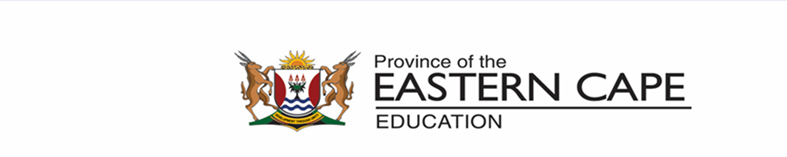 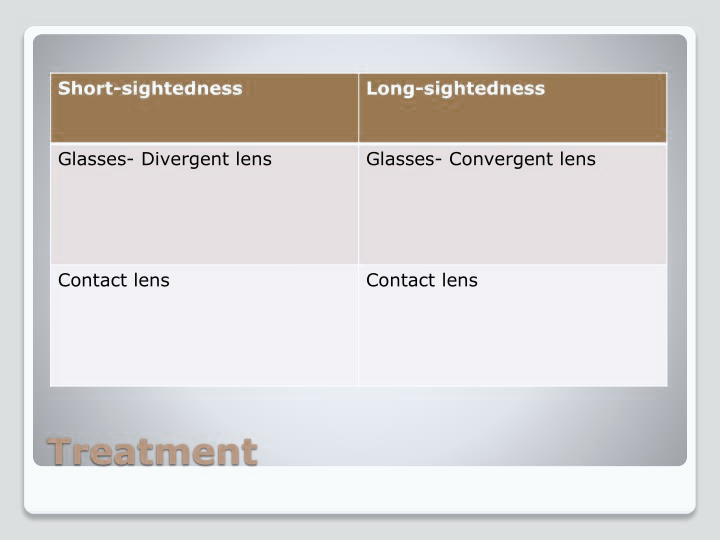 STUDY TIP: USE MIND-MAPS AS SUMMARIES FOR REVISION
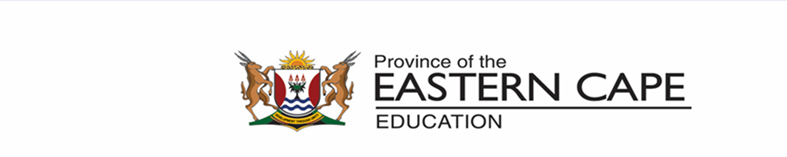 ASTIGMATISM
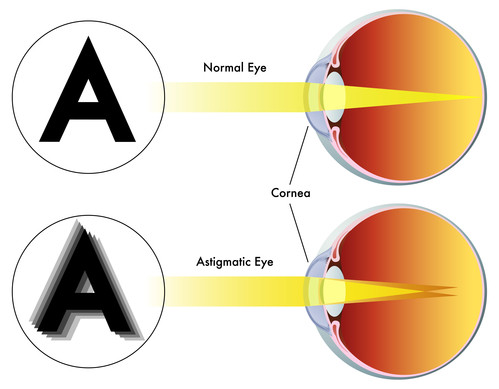 (Comparison of normal eye vision to an eye with astigmatism)
This is an eye defect caused by the uneven or irregularly shaped curvature on the surface of the lens or cornea. 
The defect causes light rays to focus on two points on the retina instead of one point, 
Leads to a blurred image. 
Can be hereditary , cornea scarred by injury or gradual thinning of cornea.
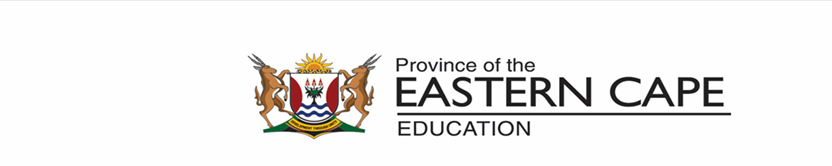 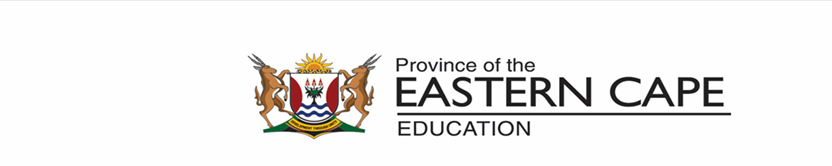 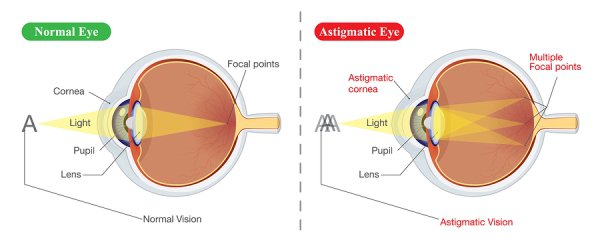 Cornea – (Corneal Astigmatism)
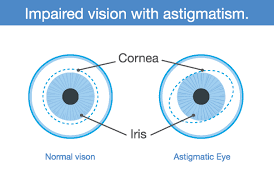 The cornea is shaped more oblong than the normal spherical shape .
Lens (Lenticular Astigmatism)
Is due to an irregularly shaped lens, located behind the cornea; 
Resulting in difference in curvature in the lens.
This will also cause the person to have blurry vision.
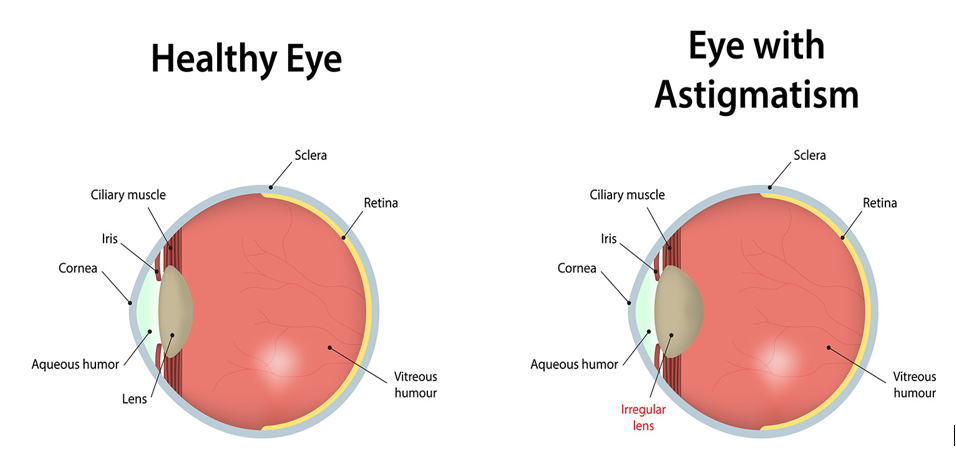 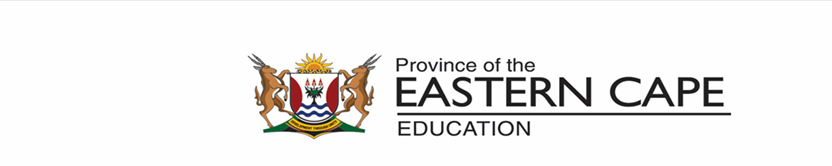 DEALING WITH ASTIGMATISM
SYMPTOMS
TREATMENT
Distortion of blurring of images at all distances 
Headaches and fatigue 
Squinting and eye discomfort or irritation
Prescription lenses for clear and comfortable vision, 
(That is if no other problems associated with refraction are present and therefore corrective lenses are not needed)

Refractive Laser Surgery
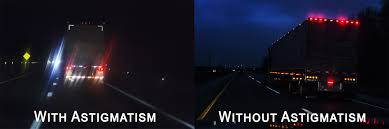 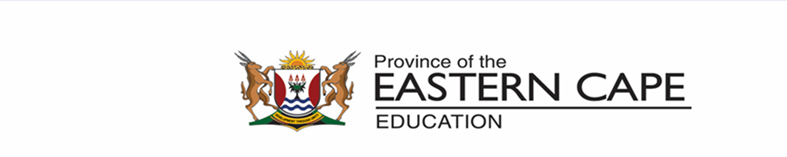 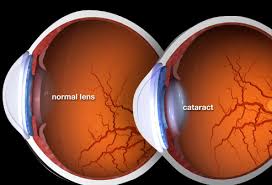 CATARACTS
(Normal eye vs eye with cataract)
This is the blurring of a part of a normal clear lens of the eye 
The main chemical composition of the lens (water & proteins) clump together 
This forms a cloudy layer on parts of the lens
Thereby preventing sufficient light from passing through to the retina
OR 
Lens slowly changes to a yellowish brown colour, thereby adding a brownish tint to objects viewed
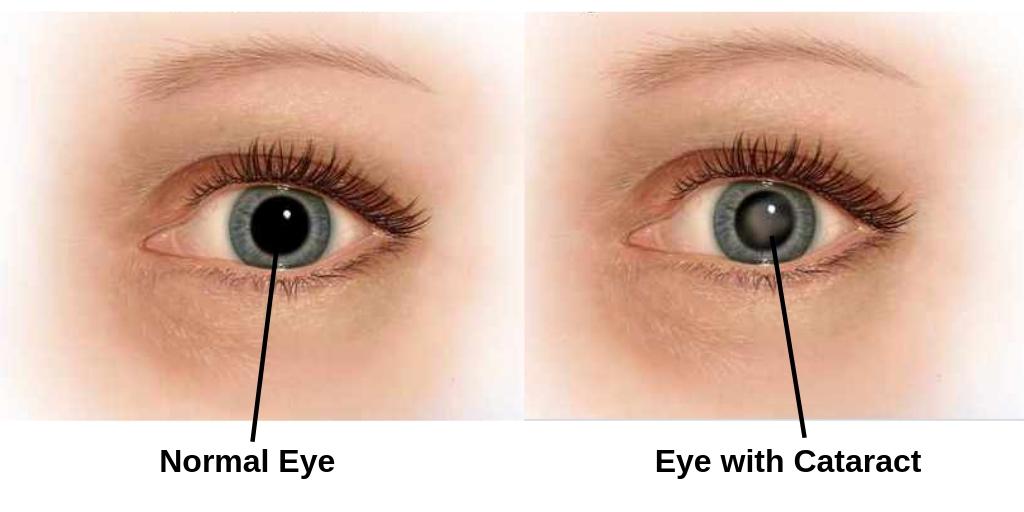 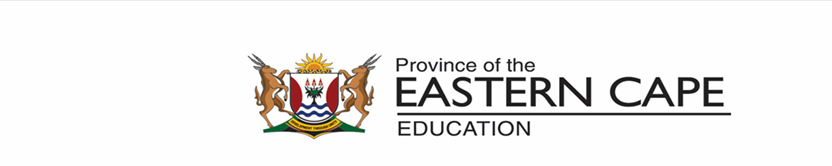 DIAGNOSIS OF CATARACTS… (Two Methods used)
Vision test using an eye chart
(Visual acuity test)







Optometrist will ask you to read letters from a distance to find out how sharp your vision is. 

First you'll try it with one eye, then the other.
Eye examination
Done to reveal the colour change in the lens 
Pupil dilation: 
 The pupil is widened with eye drops to allow your eye doctor to see more of the lens and retina and look for other eye problems
Tonometry: 
This is a standard test to 
measure fluid pressure inside
 the eye.
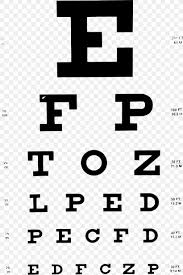 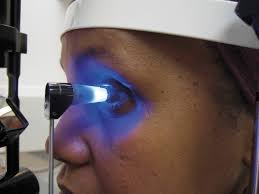 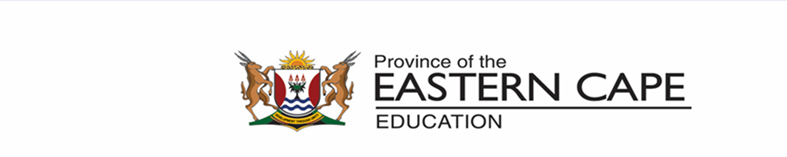 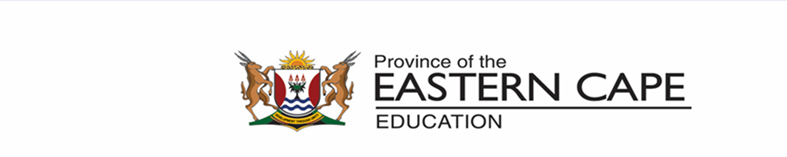 TREATMENT OF CATARACTS
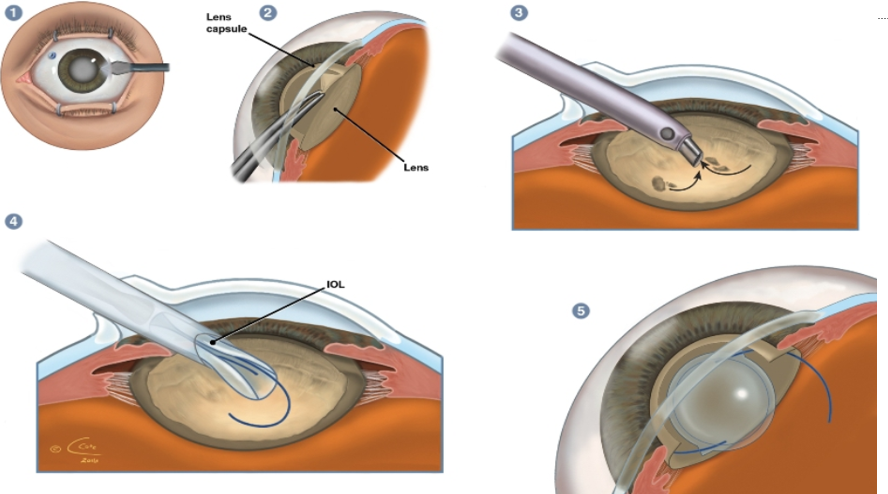 Lens is surgically removed and replaced with a synthetic lens (intraocular implant)
Steps : 
Anaesthetic is used 
A small cut is made directly into the eye 
Clouded lens shattered by ultrasound & suctioned out of the lens capsule 
New clear artificial lens rolled up and inserted 
Surgical opening is then closed
SURGICAL REMOVAL OF CATARACTs
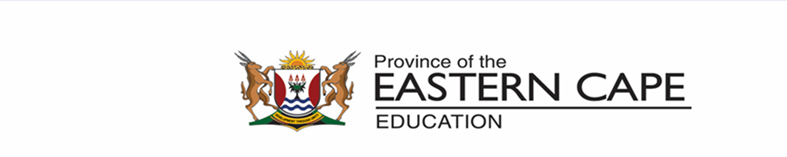 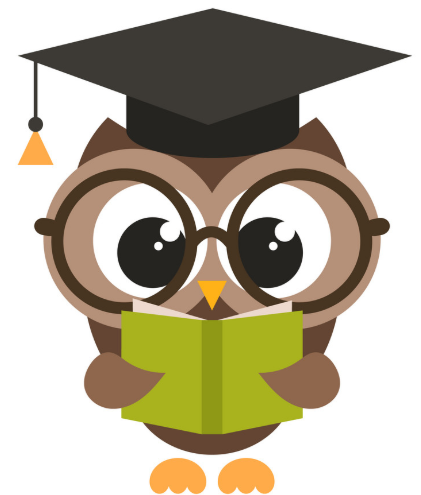 TEST YOUR KNOWLEDGE
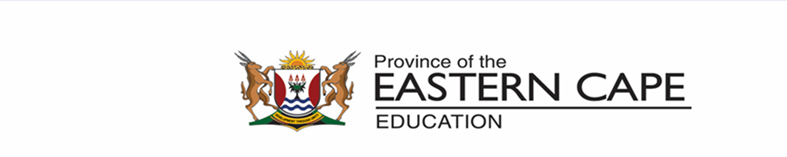 REVISION QUESTION #1
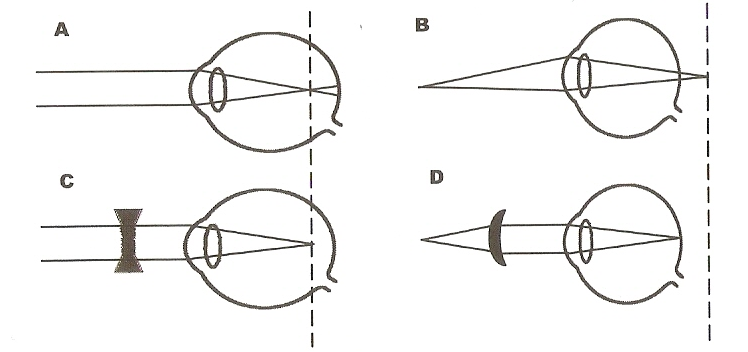 (a)	A  .            (b)    B . 
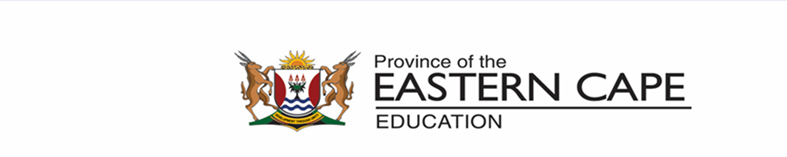 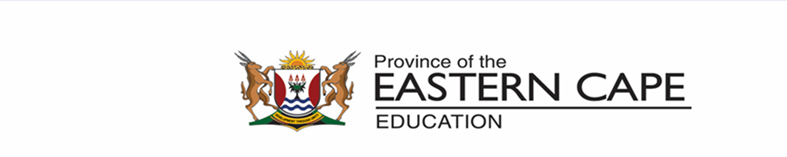 REVISION QUESTION #2
Compare short-sightedness and long-sightedness by completing the table below								                                                               (8)
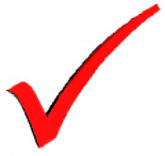 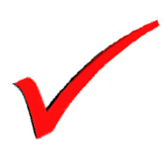 Shorter than usual
Longer than usual
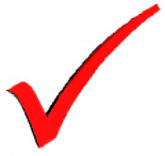 Clear focal point on retina
Focus point lies behind retina
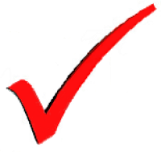 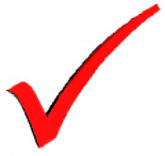 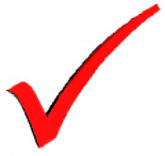 Convex lens
Concave lens
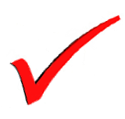 Cornea is thickened to make it rounder (more convex)
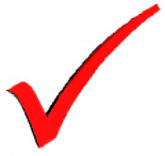 Cornea is made flatter (less convex)
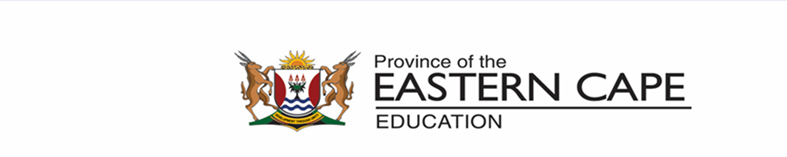 REVISION QUESTION #3
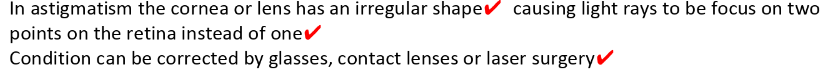 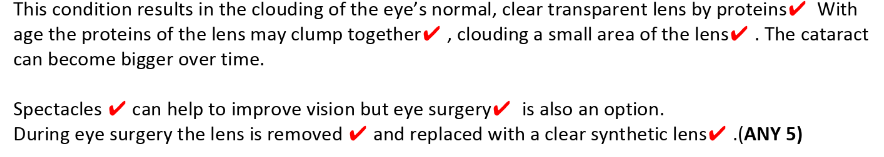 REVISION QUESTION #4
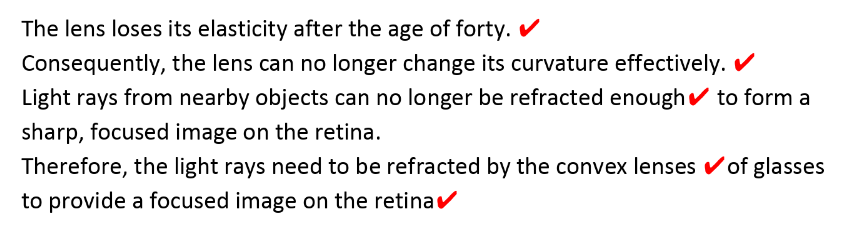 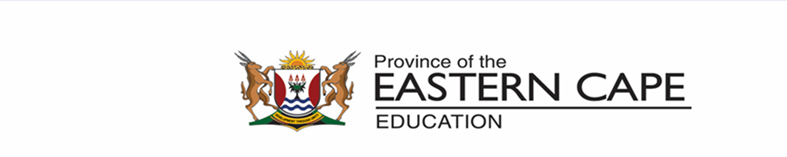 ACKNOWLEDGEMENTS
Clitheroe, F. Dempster, E. Doidge, M. Marsden, S. Singleton, N. Van Arde, I.  (2013).  Focus on Life Sciences Grade 12. Maskew Miller Longman. 
Isaac,T. Chetty, S. Manganye, H.T. Mpondwana, N.L. White,L. (2013).  Understanding Life Sciences Grade 12. Pulse Education Services.
Mouton,G. Cilliers, J. Myburgh, A. Van der Berg, E. Steyn,H. (2010) Life Sciences. Future Managers (Pty) Ltd.
Gerber, J. and J. Goliath.  Material adapted from Learner Tutoring Resource & Answer series (2014)
Grogan, J. and Suter, R. (2015).  Mind Action Series Life Sciences Textbook and Workbook.  
https://www.vectorstock.com/royalty-free-vector/myopia-vector-3510251
http://bmea2z.blogspot.com/2016/12/clear-illustration-about-phaco-cataract-surgrey.html
https://www.spindeleye.com/procedures/astigmatism-treatment/
https://www.cehjournal.org/article/how-to-measure-intraocular-pressure-applanation-tonometry/
Bennett, M. (Subject Education Specialist) , Sarah Baartman District Education.
Chimbumu, R. (Lead Educator) Mtata High School, O.R Tambo Coastal Region.
Louca, Sheena. (Matriculant, 2020).  Port Alfred High School, Eastern Cape.
 Sanda, Z. (Deputy Chief Education Specialist- FET). Curriculum FET Programmes, Eastern Cape Education Department.
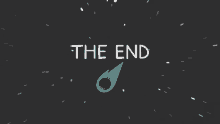 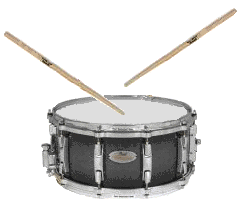